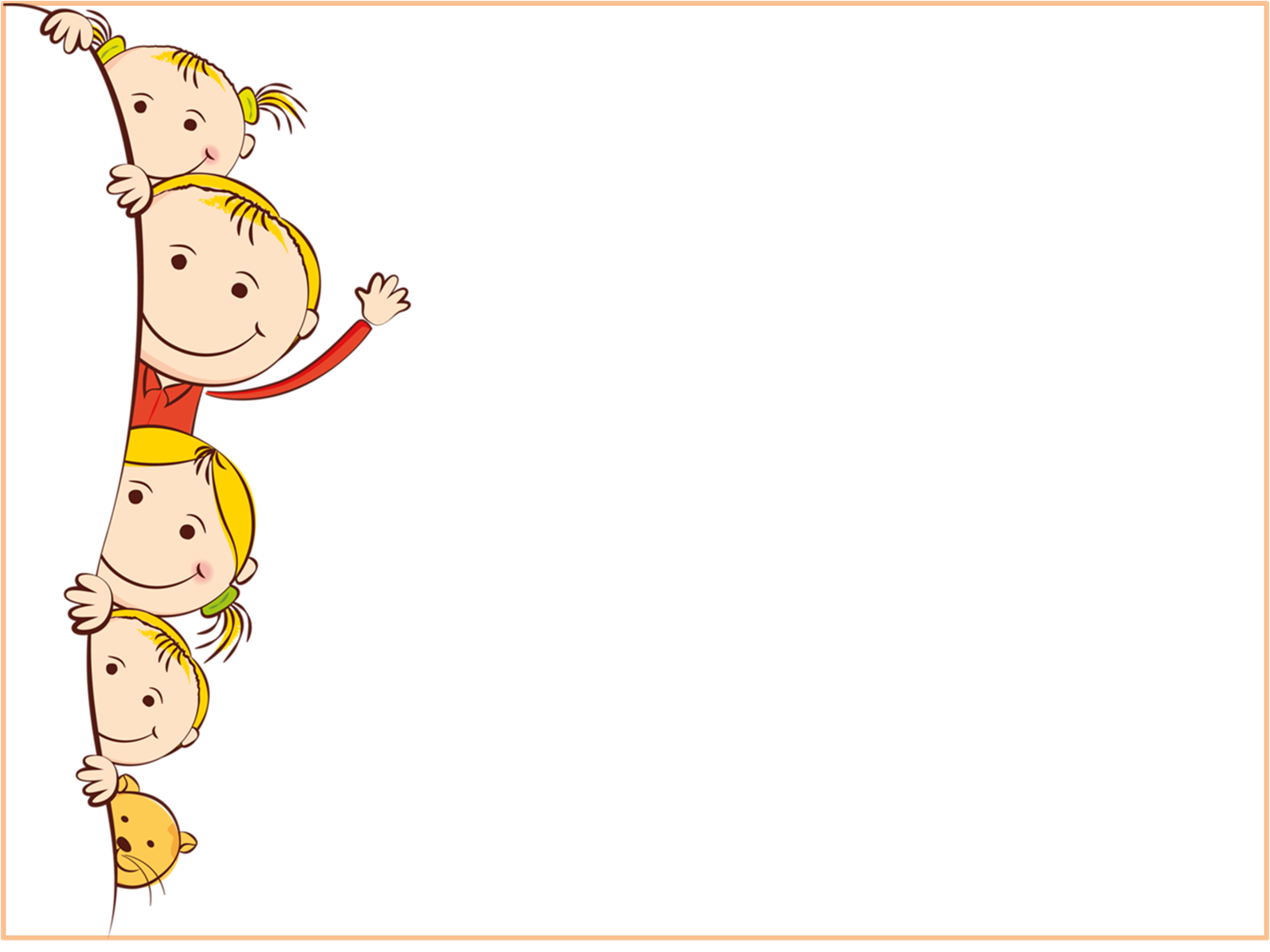 Проект
«Гра, як ефективний 
засіб розвитку дитини»
Підготувала:
вихователь групи 01А
Бецун Аліна Анатоліївна
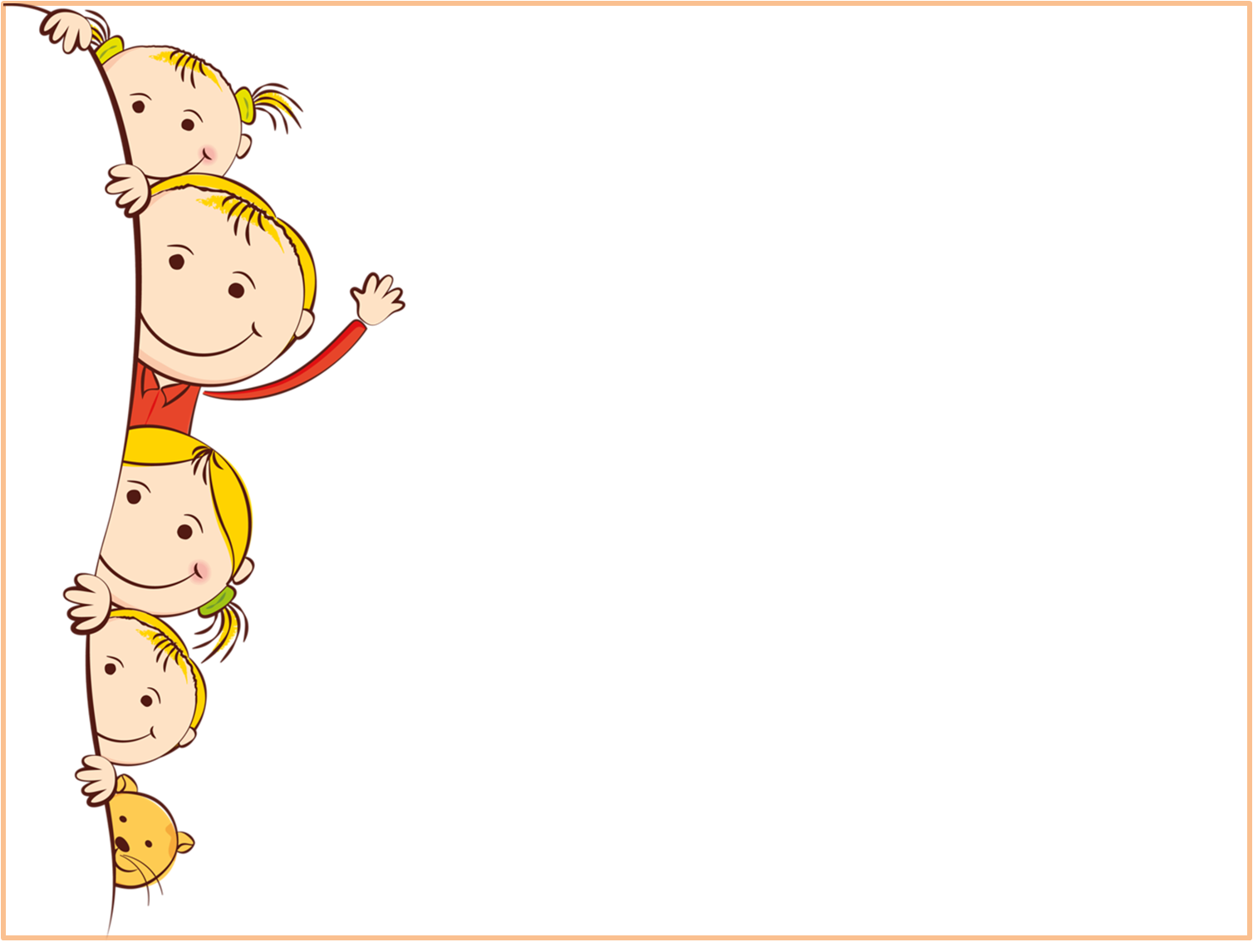 Сенсомоторна (дидактична) гра 
з прищіпками
 “АСОЦІАЦІЇ”
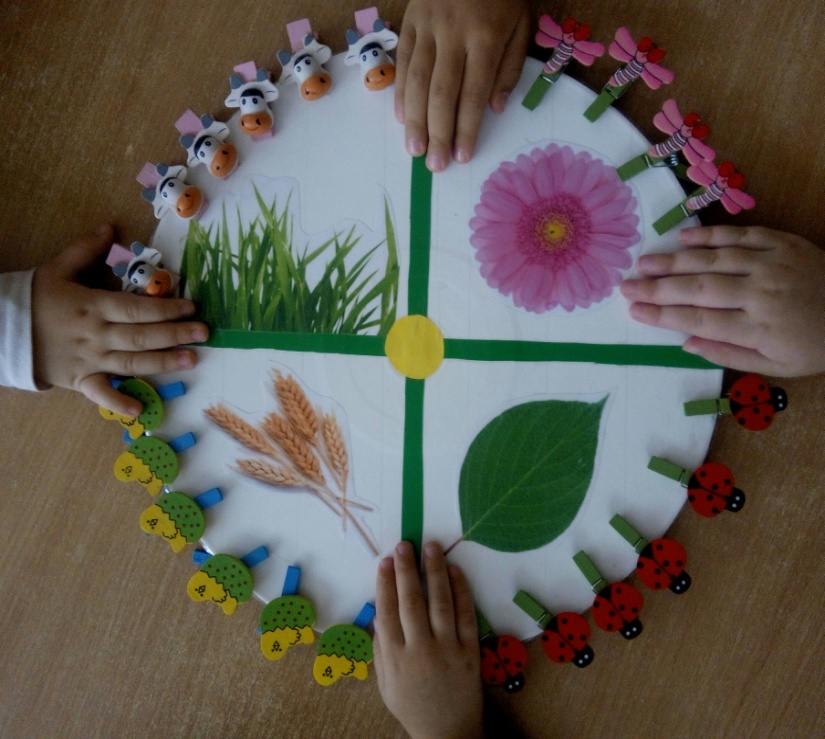 Успіх кожної дитини – 
в її маленьких долоньках!
Василь Олександрович Сухомлинський писав:
“Розум дитини знаходиться на кінчиках її пальців.  Чим більше майстерності в дитячій руці, тим дитина розумніша. Саме руки вчать дитину точності, акуратності, ясності мислення. Рухи рук збуджують мозок, змушуючи його розвиватися”
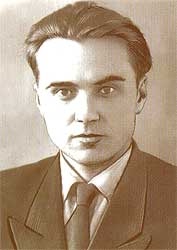 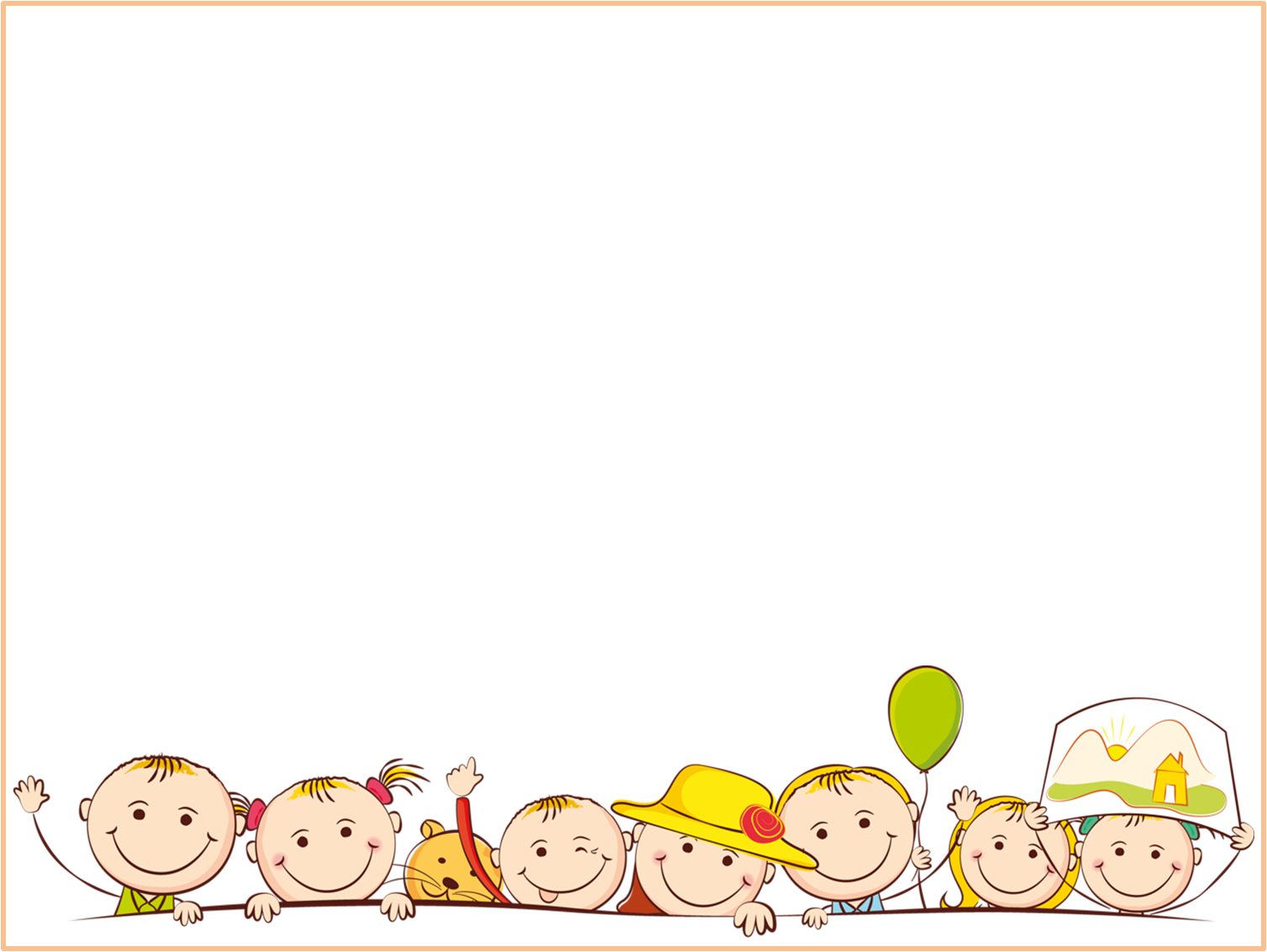 Сенсомоторика – це вміння керувати рухом та емоціями, це узгодженість очей і руху, узгодженість слуху і руху, і т.д.
Сенсомоторний розвиток дошкільника – 
це розвиток його сприйняття і формування 
уявлень про зовнішні властивості предметів: 
їх формі, кольорі, величині, становище у просторі 
і розвиток моторної сфери.
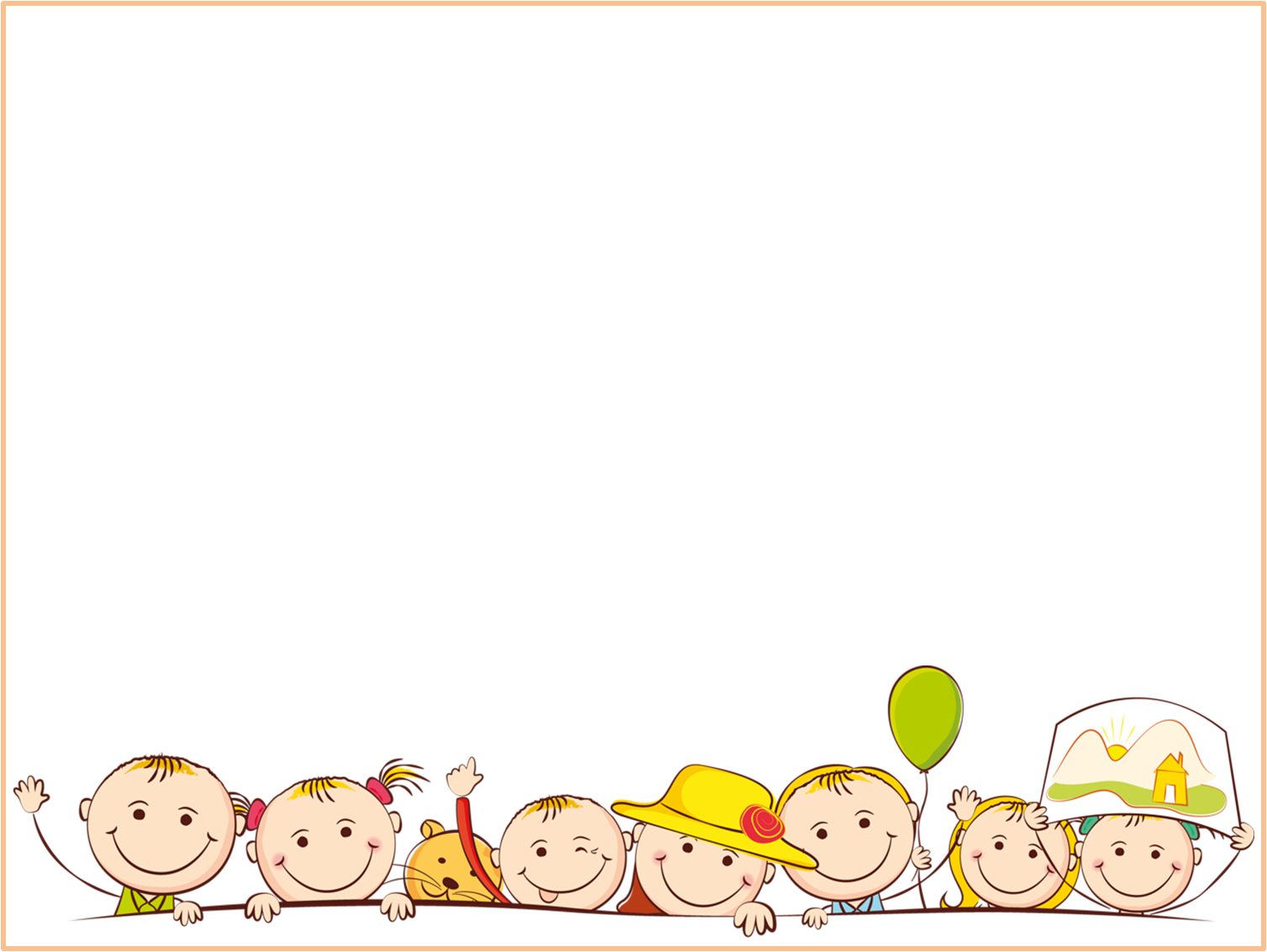 Сенсомоторна (дидактична гра)
 з використанням прищіпок «Асоціації»
Мета гри: 
розвивати координацію дрібних рухів пальців рук, тактильні відчуття;
 розвивати інтелект дітей та креативне мислення , фантазію, творчу уяву, пам’ять, увагу, спостережливість;
 сприяти взаємодії між мовленням та рухами пальців рук;
 активізувати емоційну сферу дітей;
 виховувати у дітей самостійність, ініціативність, старанність, наполегливість, вміння дотримуватися інструкцій дорослого.
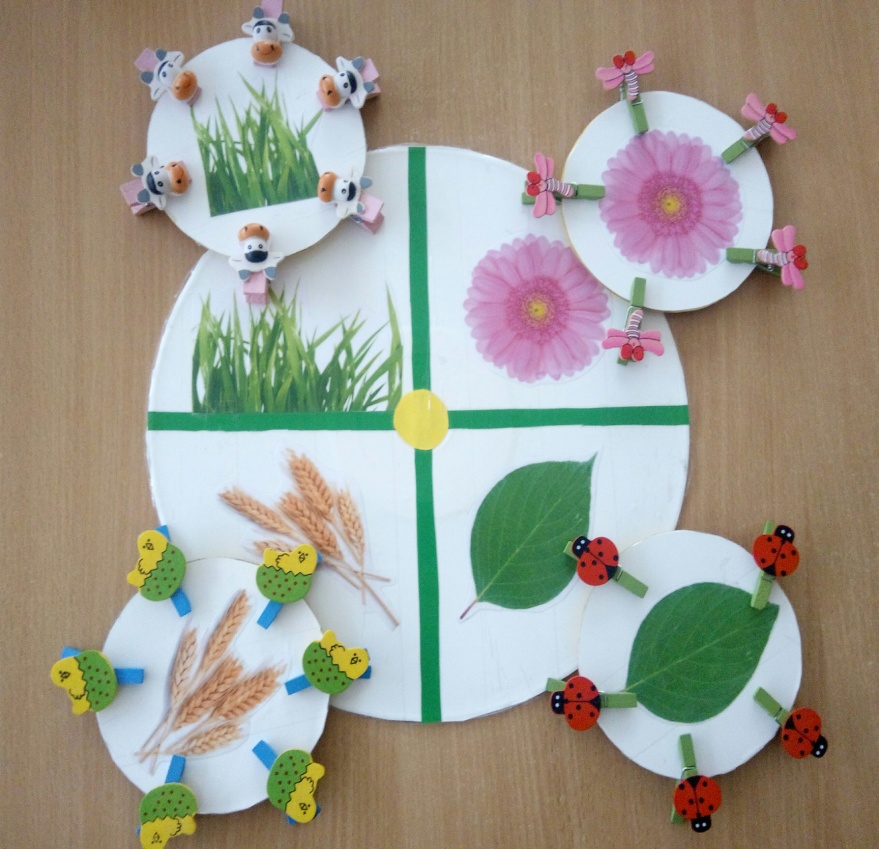 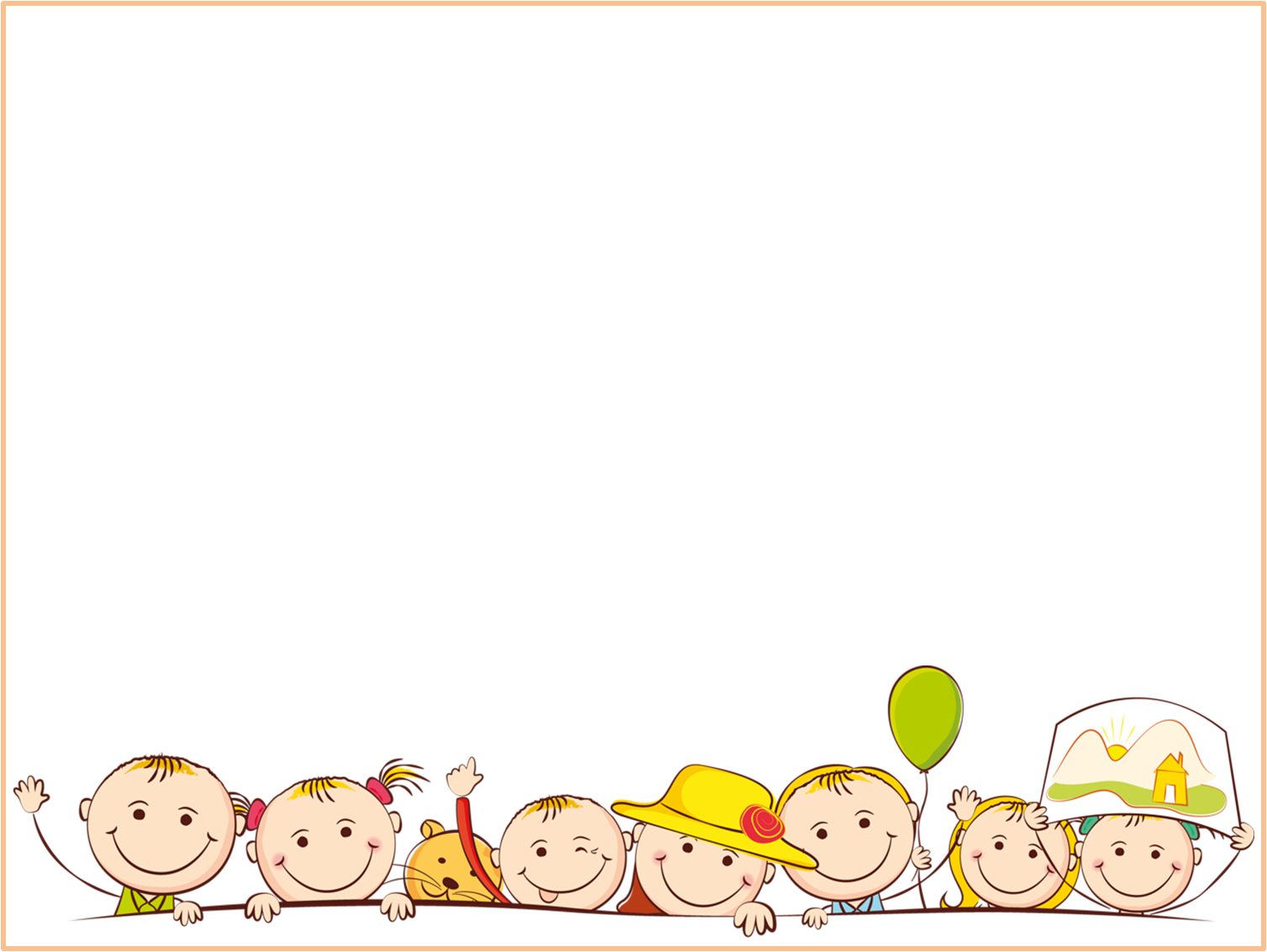 Правила та хід гри:
			      - нагадати дітям про безпечне 
			       поводження з прищіпками;
під час ігор бажано використовувати
			       заклички, потішки, загадки та інший
 			       матеріал пізнавального характеру;
надавати дитині можливість самостійно вико-
нувати те чи інше
завдання, прояв-
ляти та втілюва-
ти креативні фан-
тазії в самостій-
ній ігровій твор-
чості.
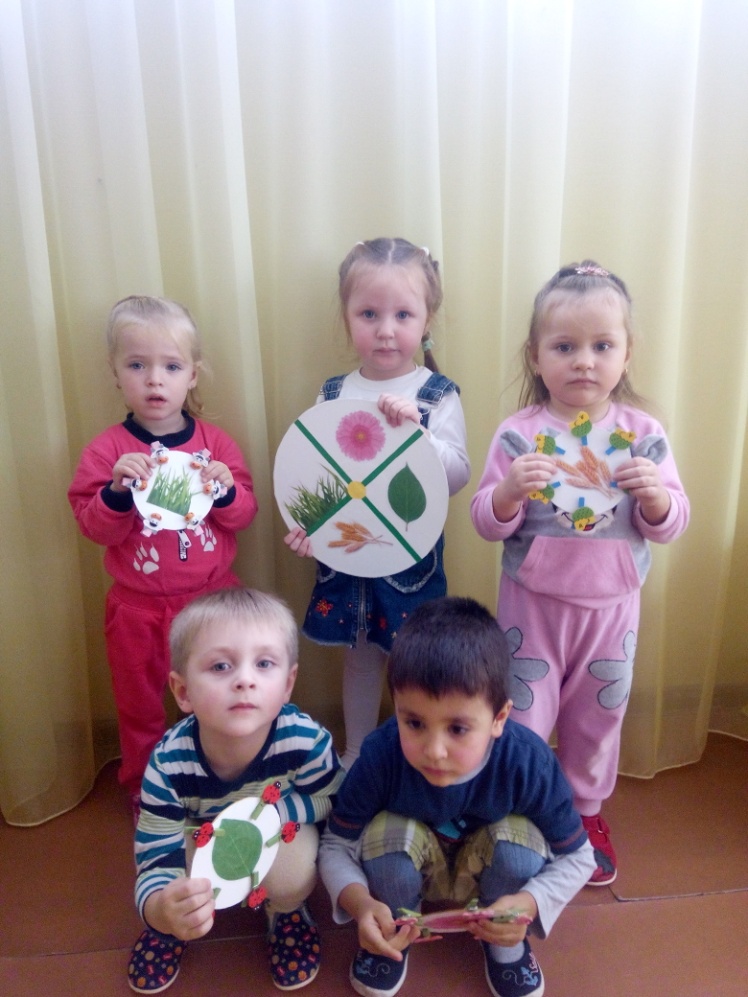 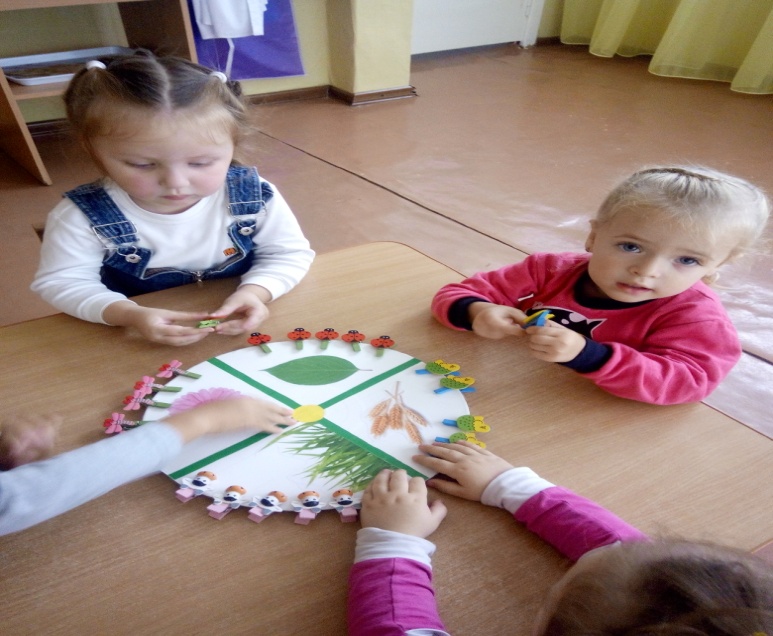 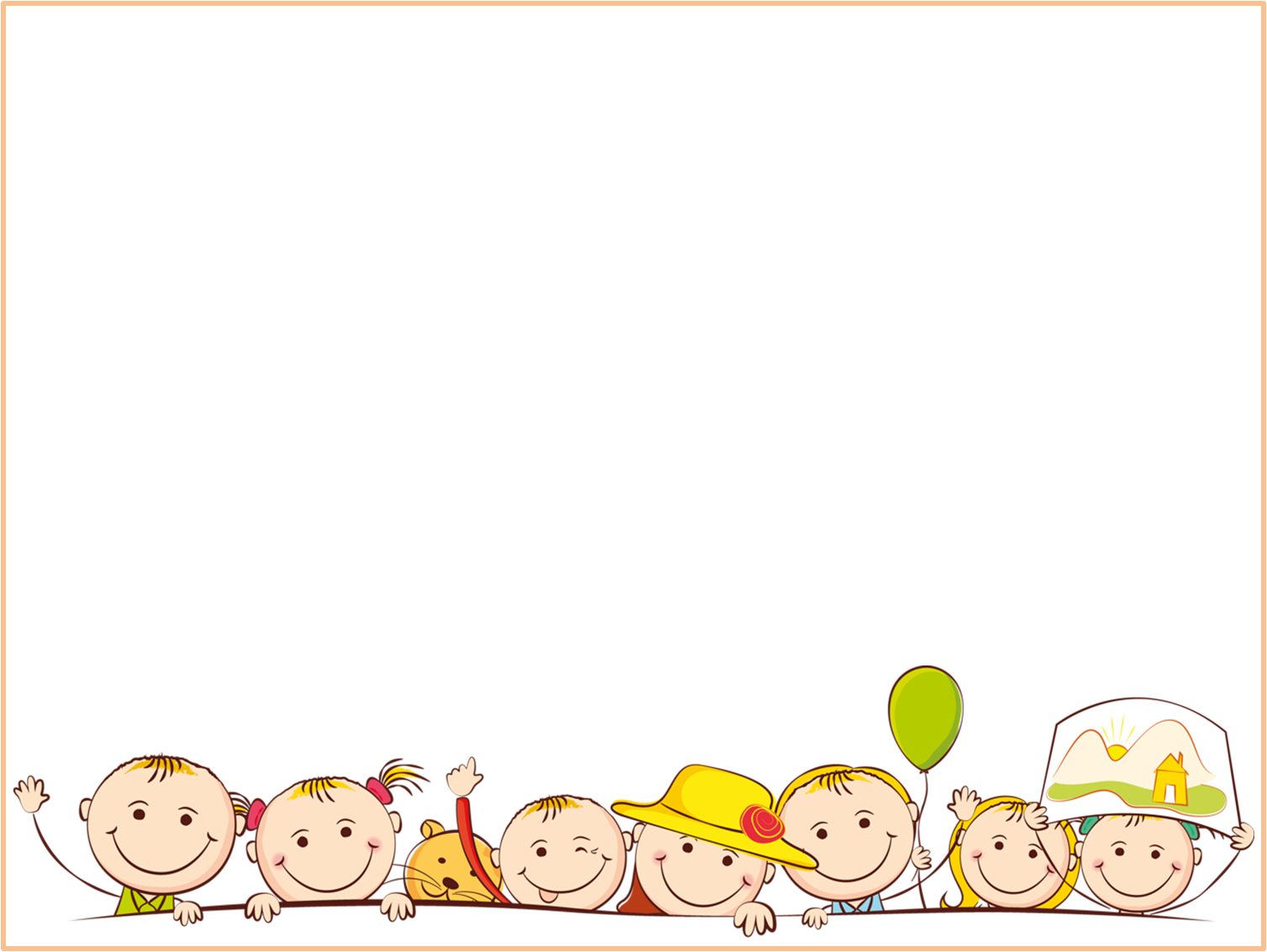 Гру можна проводити індивідуально 
або з підгрупою дітей.
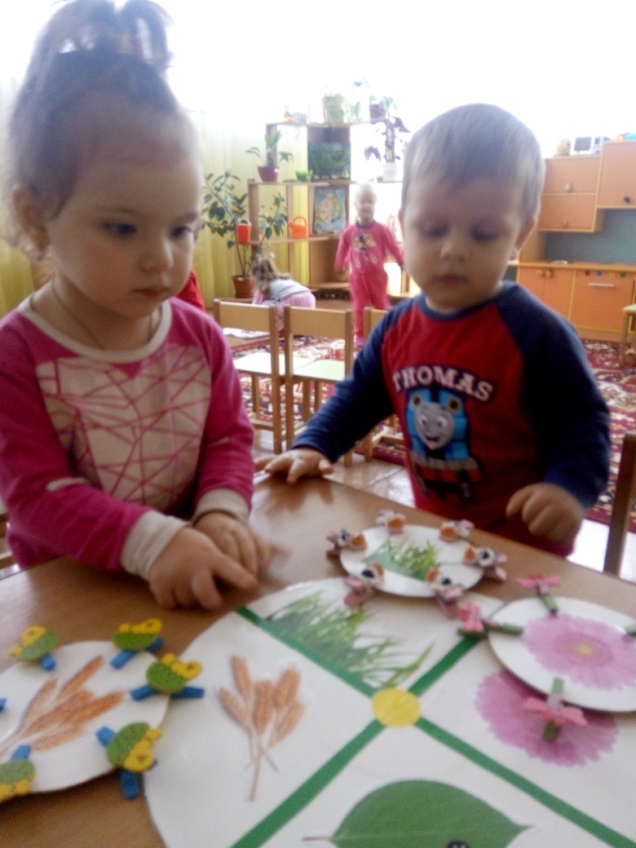 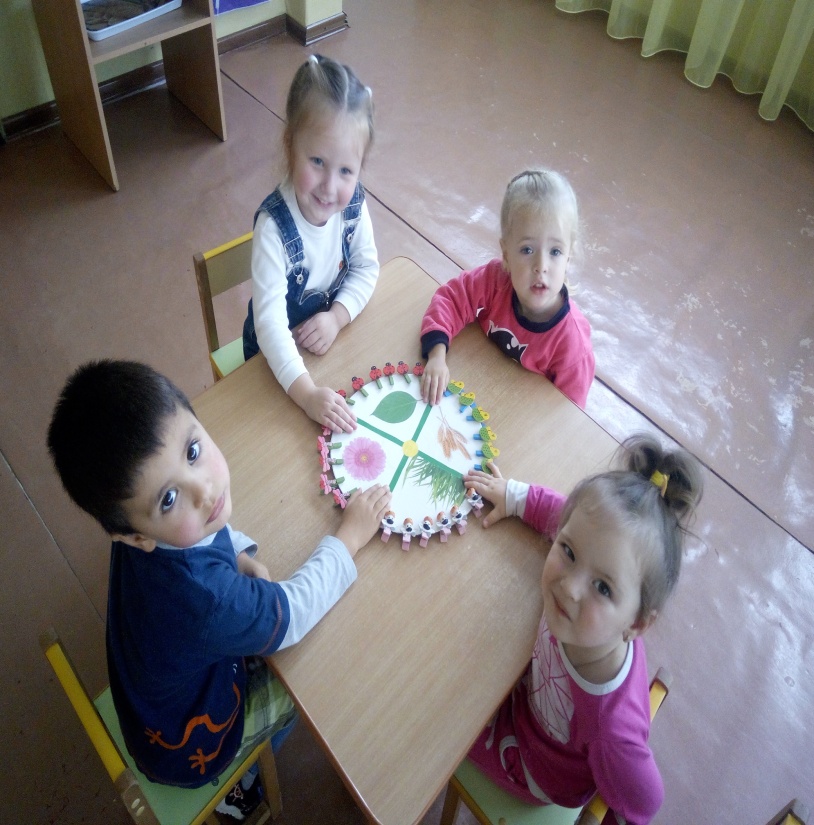 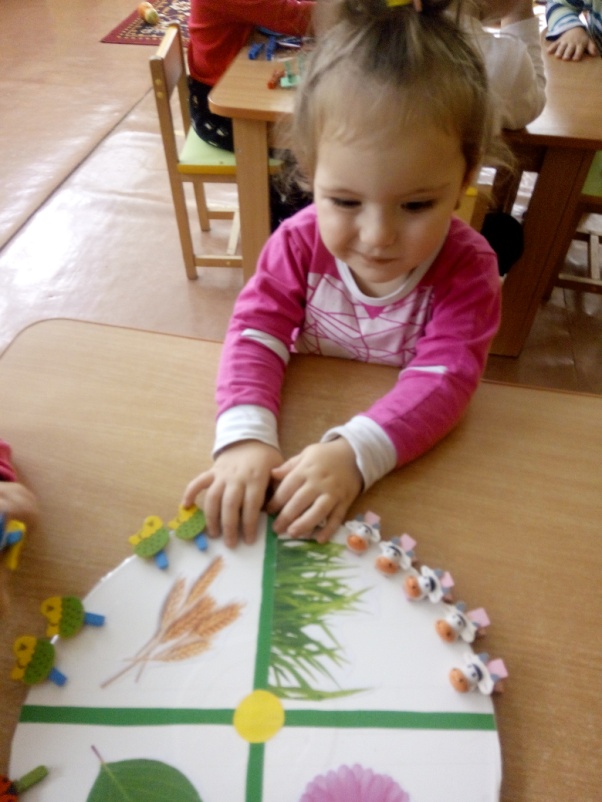 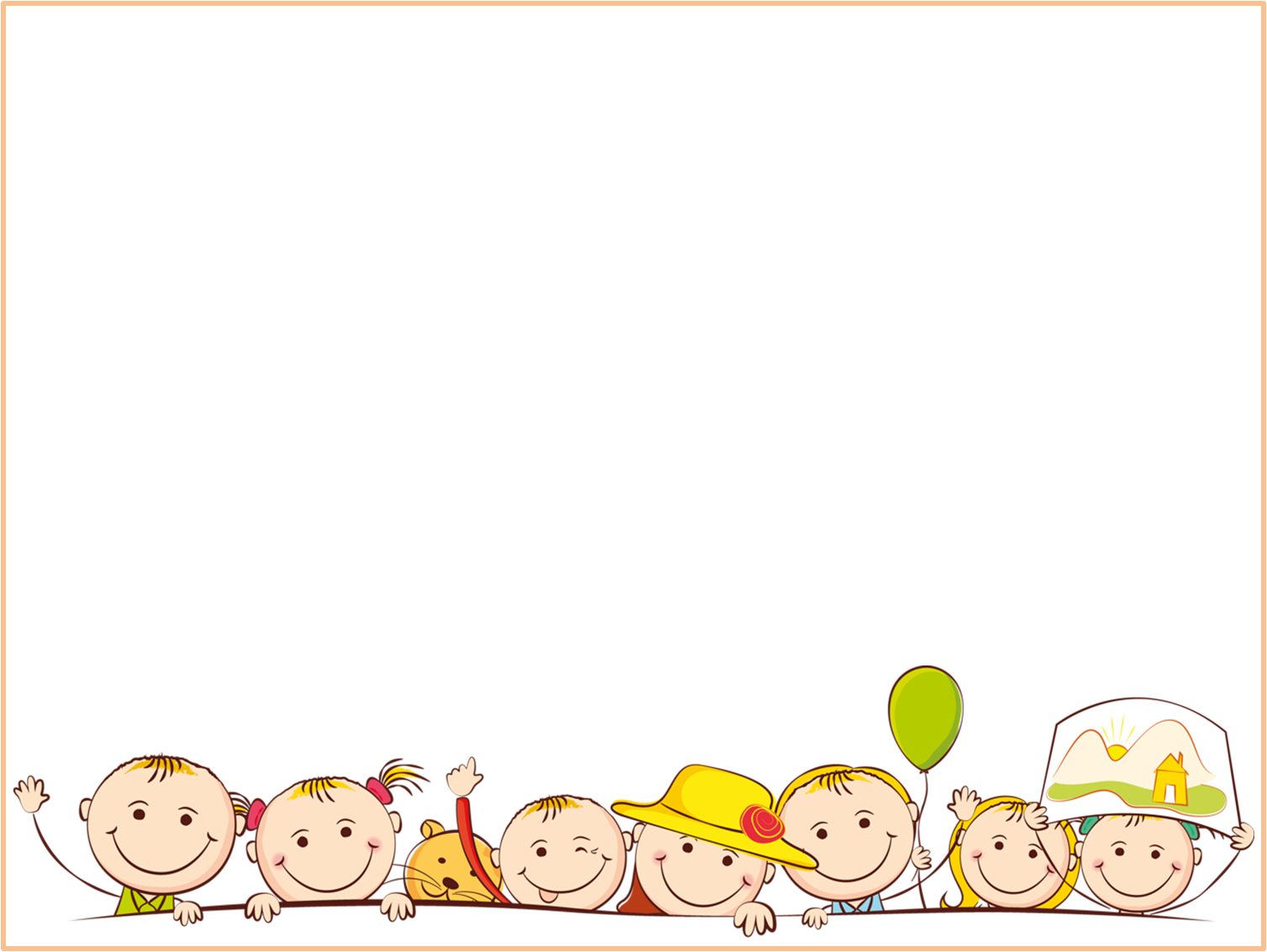 Ігри з прищіпками цілком можуть зайняти почесне місце на полиці серед інших іграшок, вони різноманітні, часто використовуються на наших заняттях та дуже подобаються дітям.
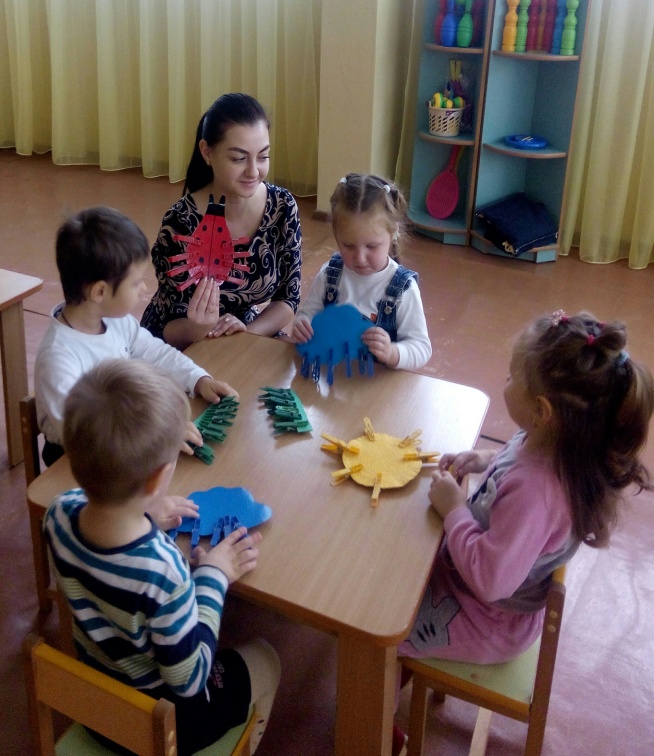 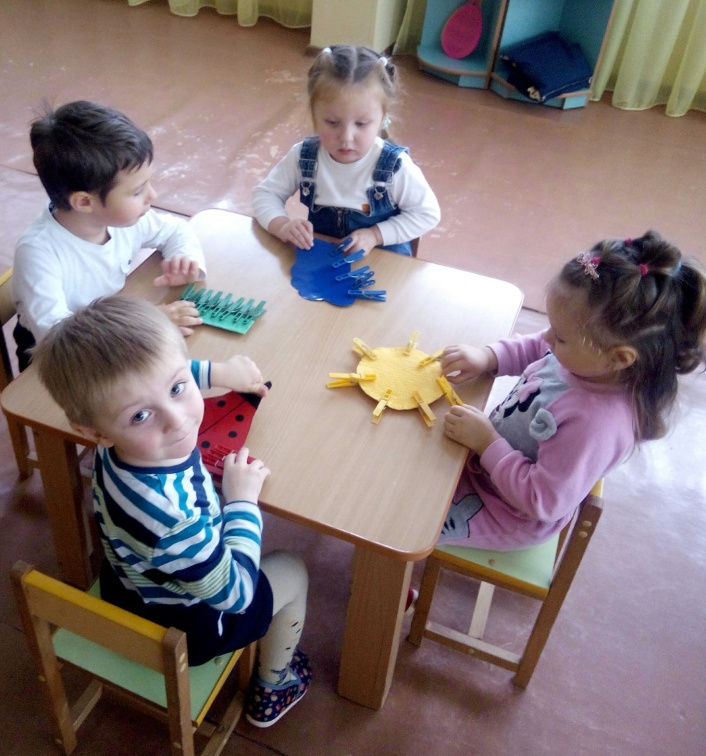 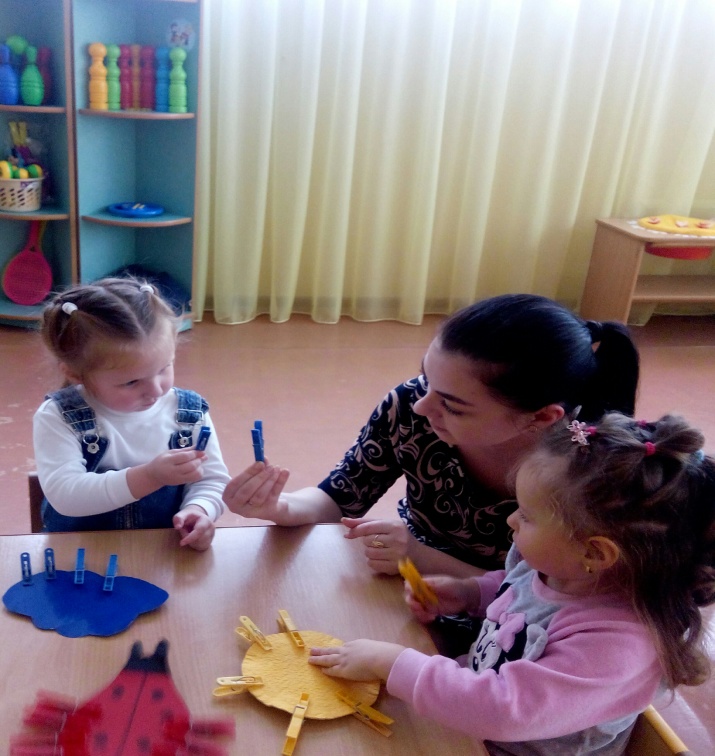